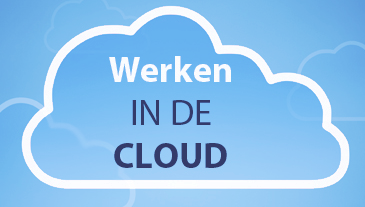 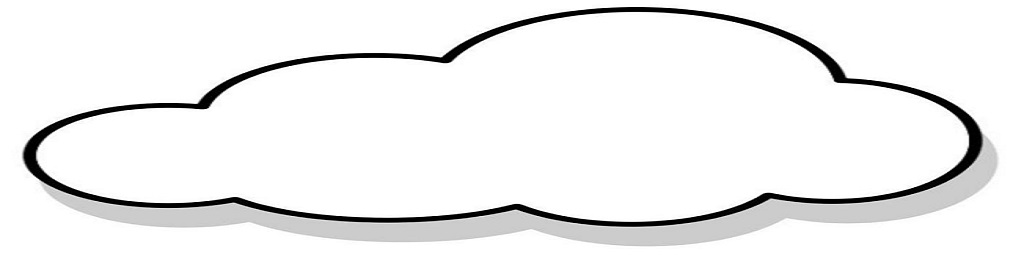 Backup op telefoon
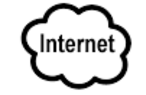 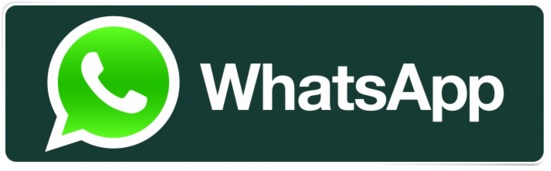 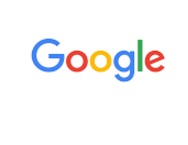 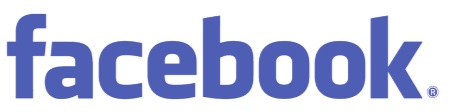 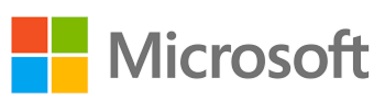 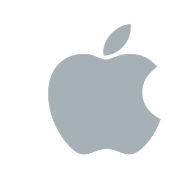 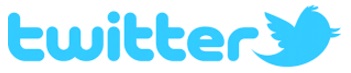 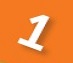 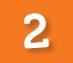 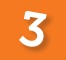 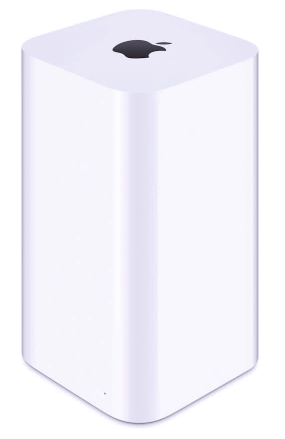 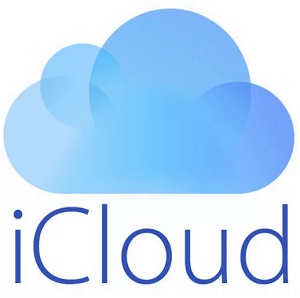 Apple
Time
Capsule
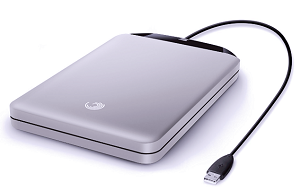 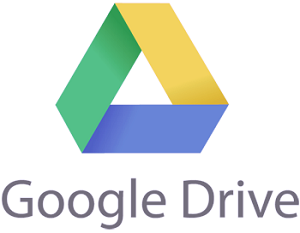 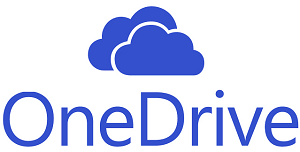 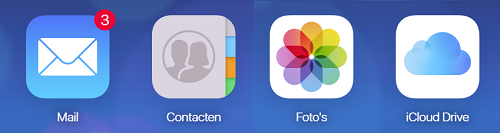 Movies
Eigen Mp4
Eigen data
Foto & Film
Backups
Muziek
Boeken
Privé gegevens
Contacten (650)
iMovies
Wachtwoorden
Foto & Film actueel
Werk gegevens
Wisk. Digitaal(AbbonementOffice 365 nodig)
Om te bewaren
Foto’s backup
Wachtwoord bestand(SafeInCloud.db)
Gmail contacten kopie
Mappen per jaar…
Gratis 15 GB
In principe onbeperkt… NAS !!!
Gratis 15 GB
Gratis 5 GB